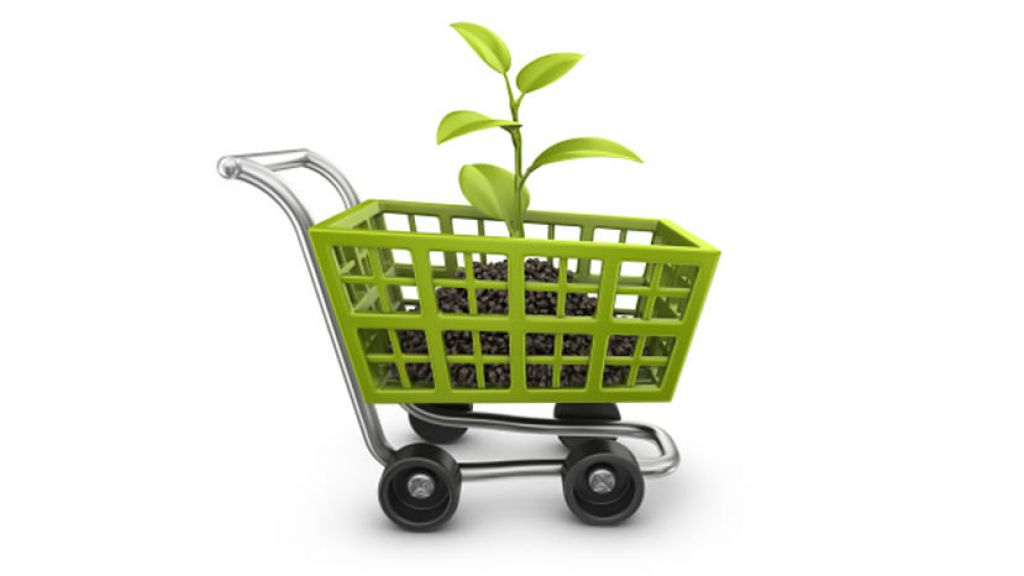 ЕКОЛОГІЧНІ ТОВАРИ: ВМІННЯ ОБРАТИ
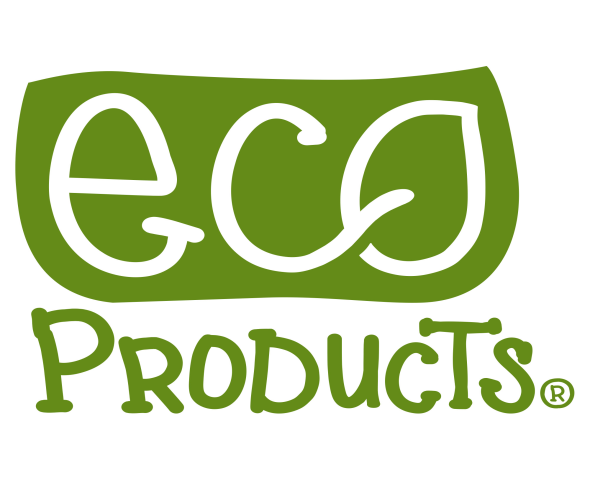 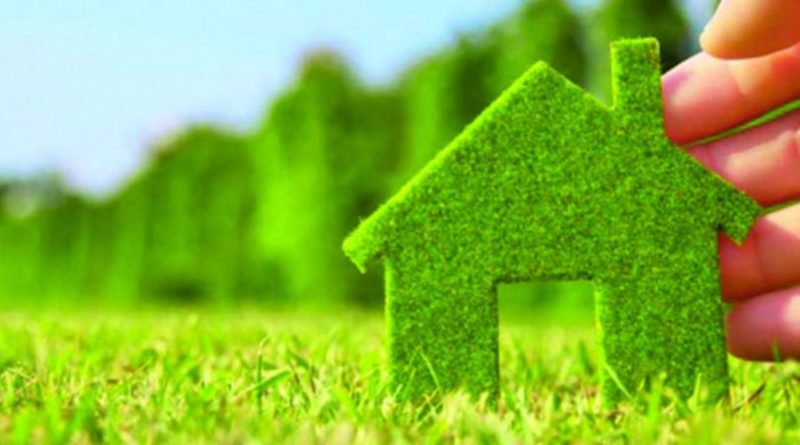 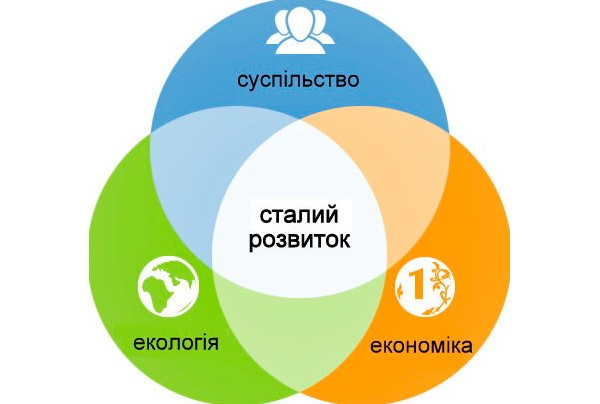 Екологічна країна  - з чого все починалось…
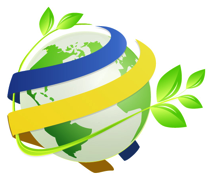 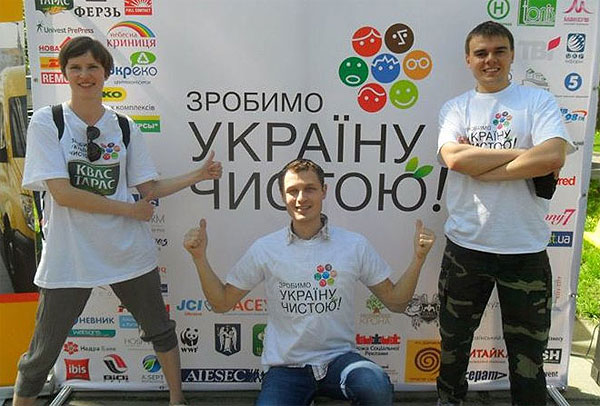 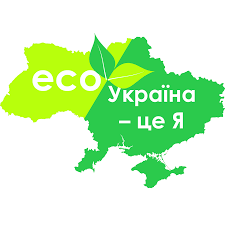 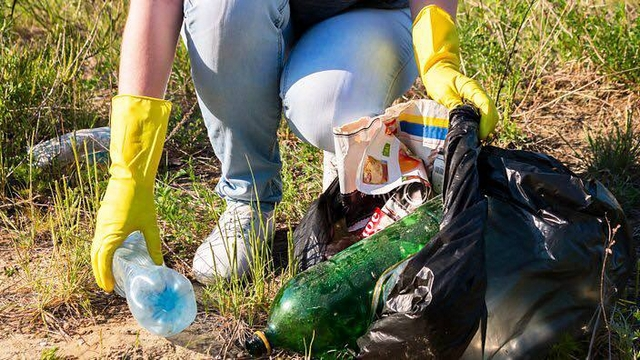 Екоактивізм в Україні: почни з себе

“Треба мінятися самим, не варто  чекати цього від інших”
Як розібратися в безлічі зелених етикеток?
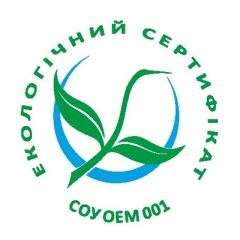 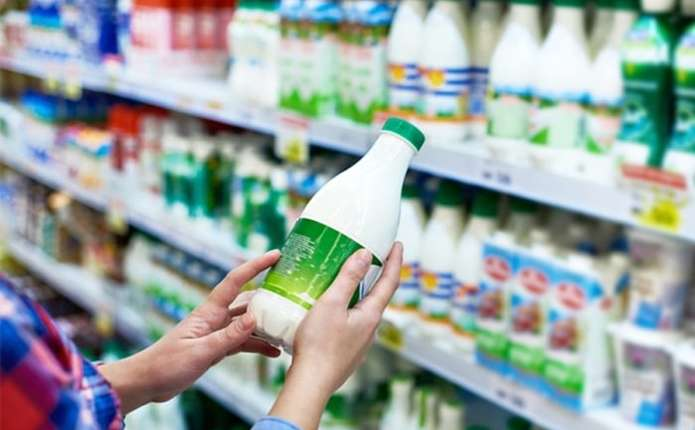 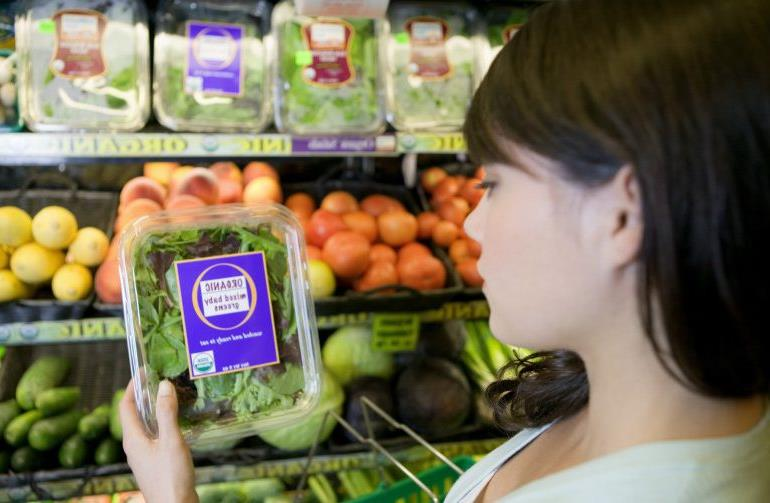 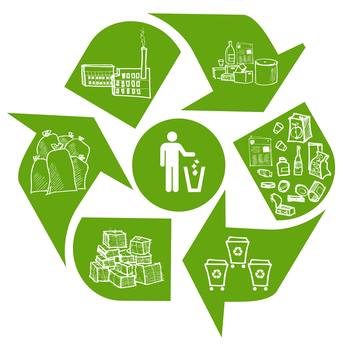 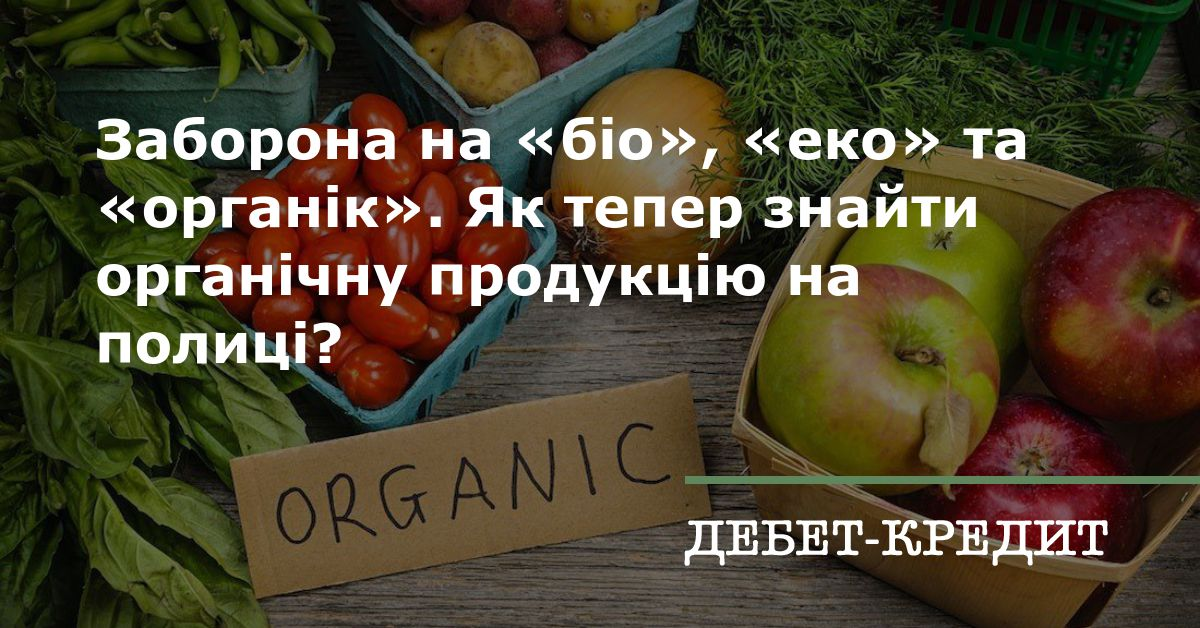 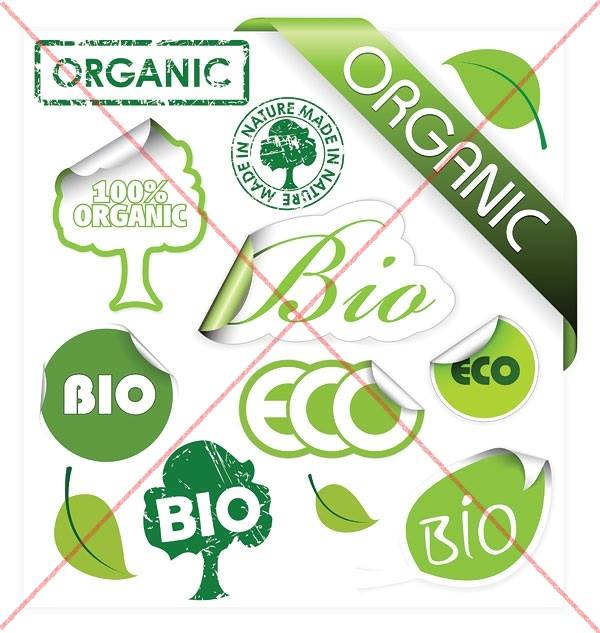 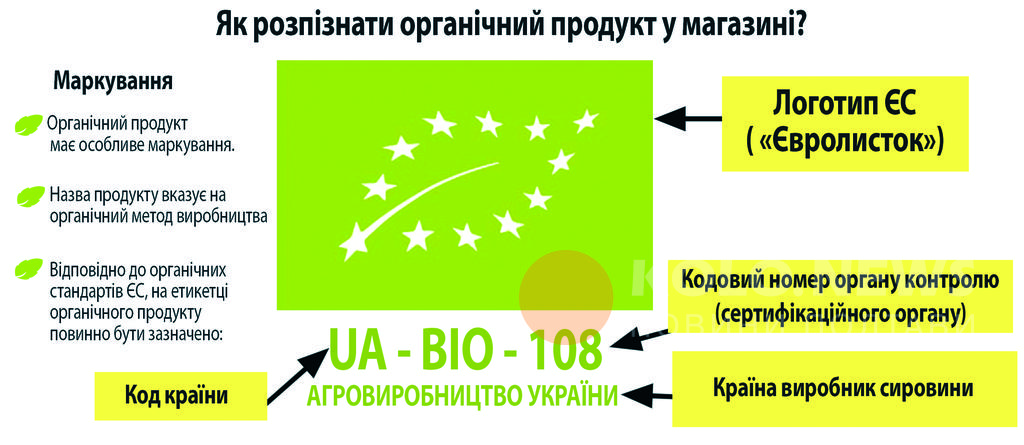 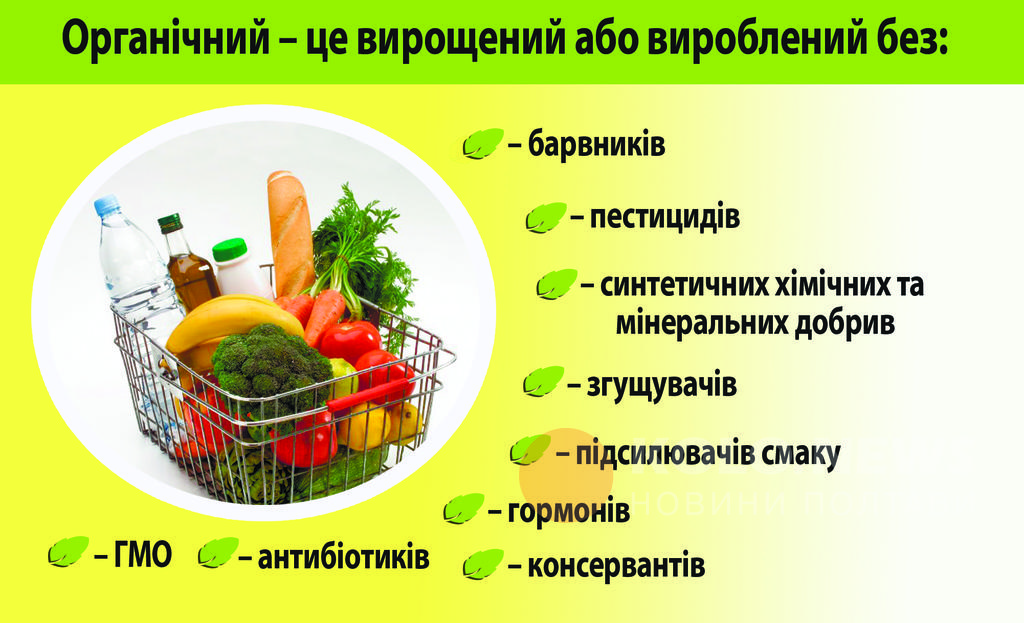 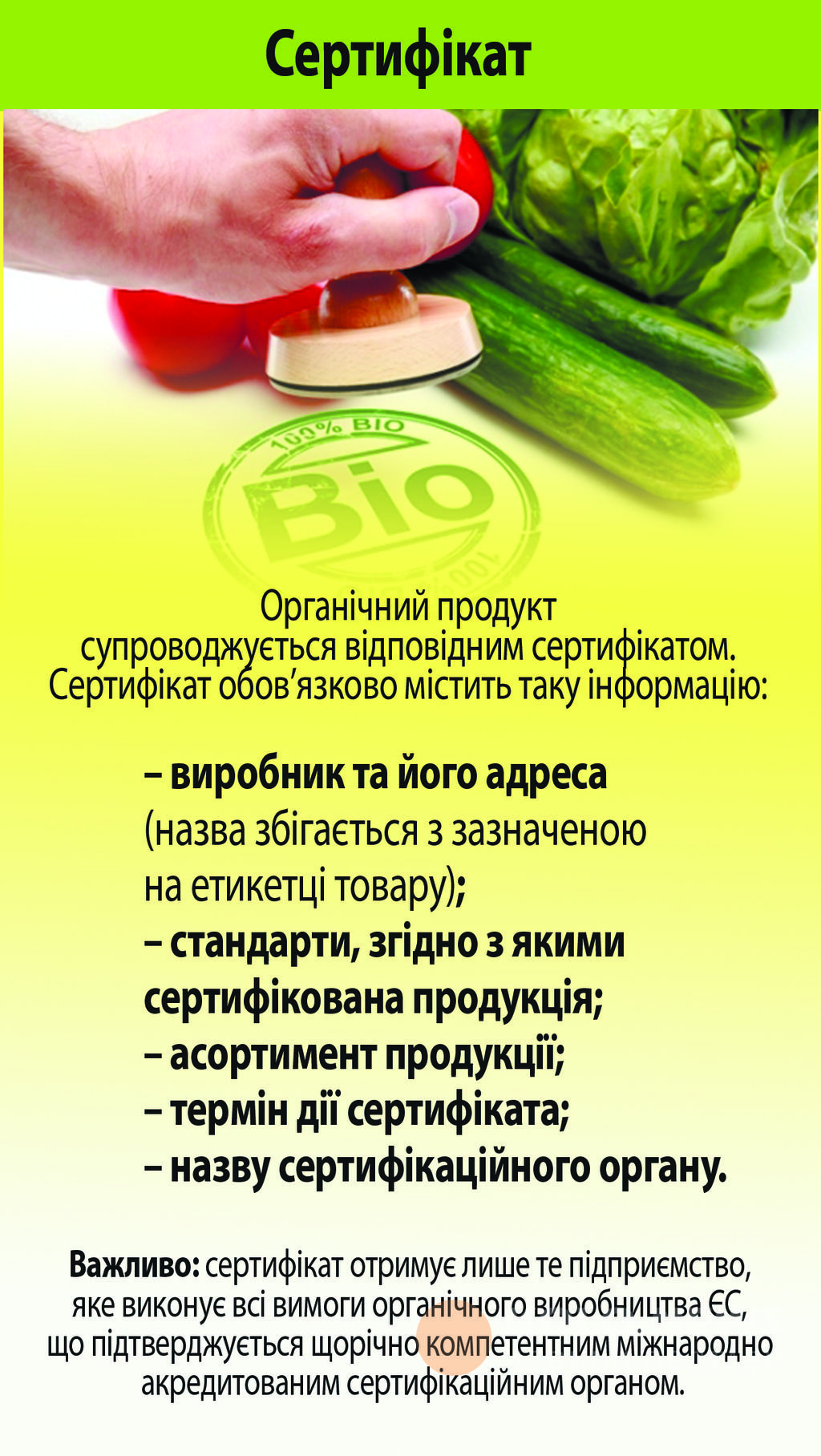 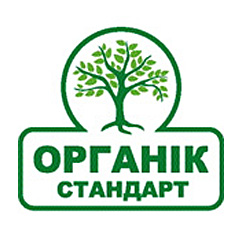 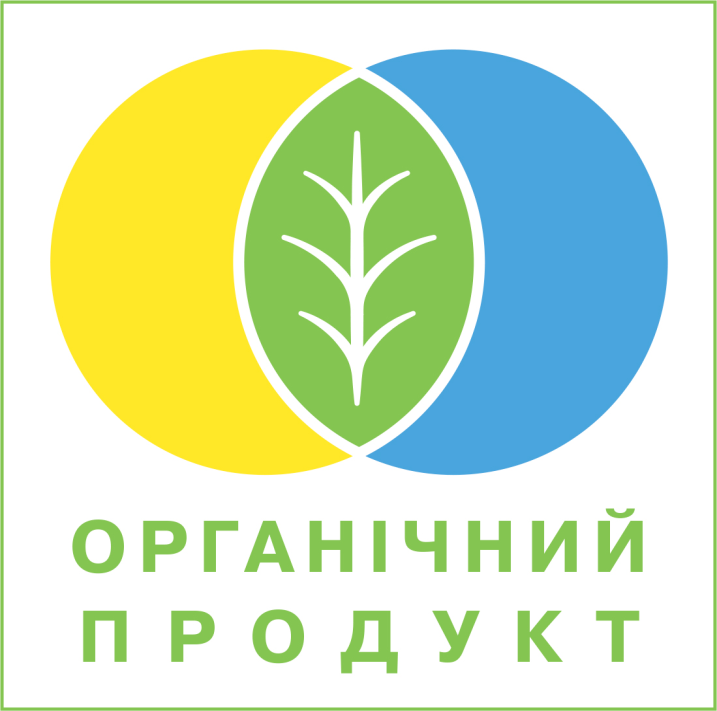 Органічні продукти – правда та брехня
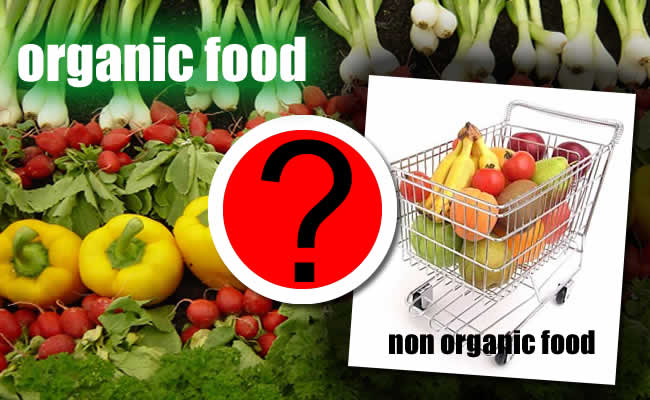 ГМО: що - правда, а що - брехня?
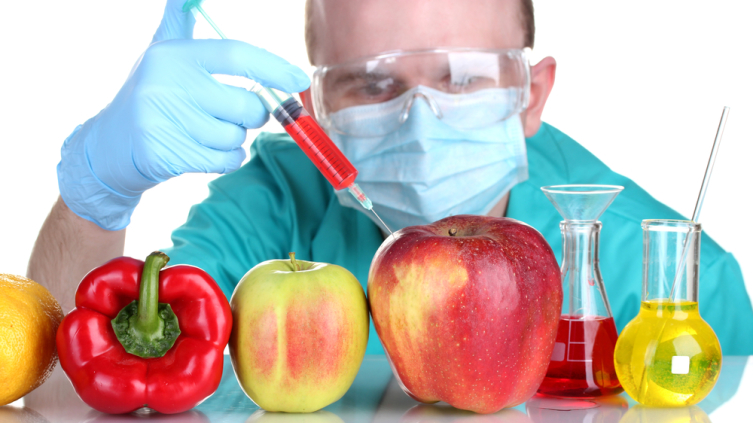 Що «приховують» ранні овочі і як уберегти себе від надмірної кількості нітратів
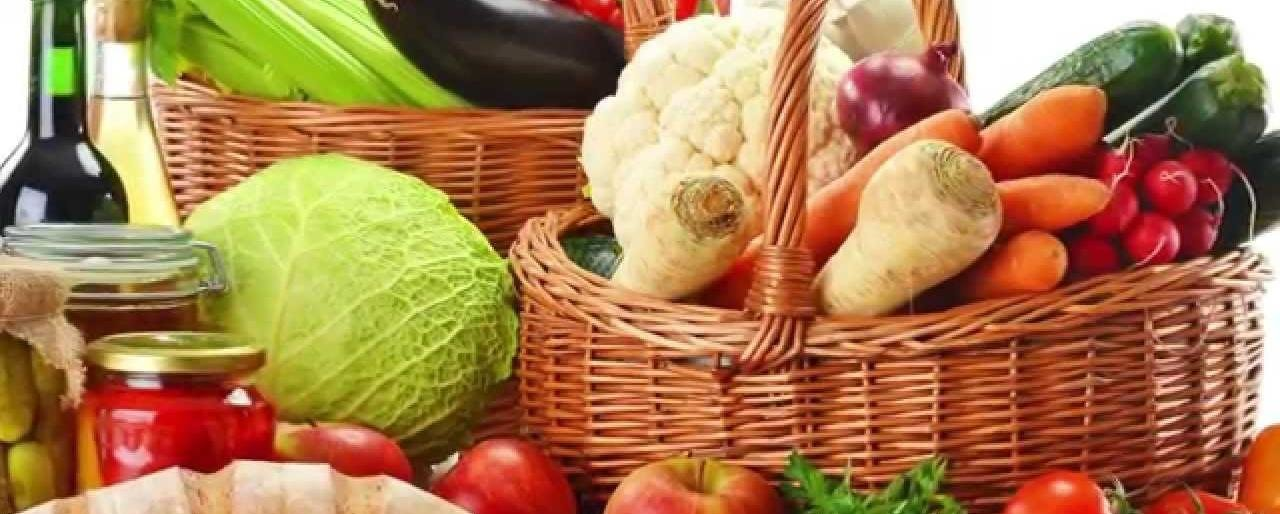 Здорова їжа – зробіть природний вибір
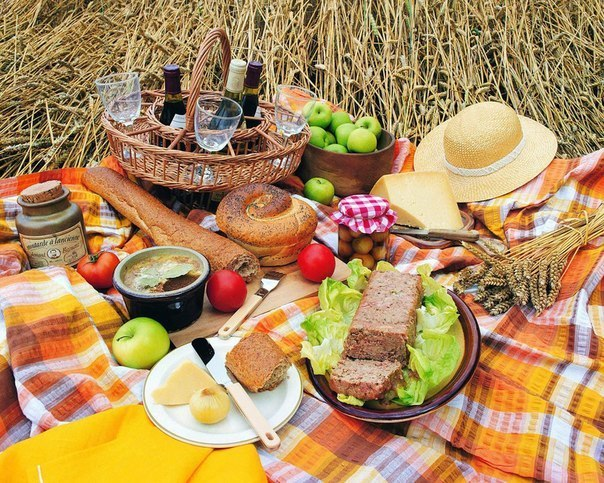 SlowFood (СлоуФуд): смачно, чисто, чесно
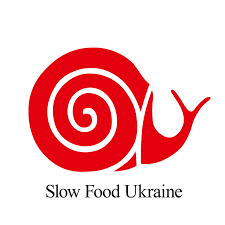 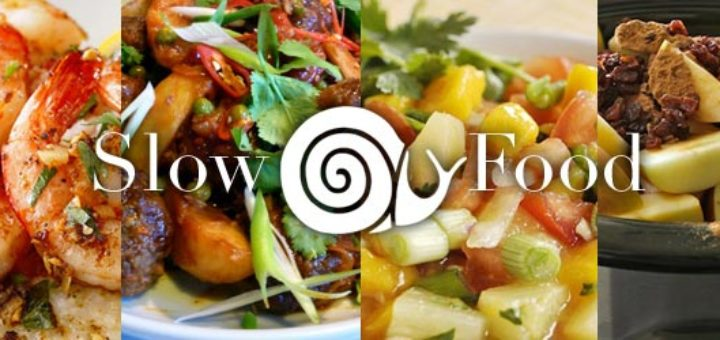 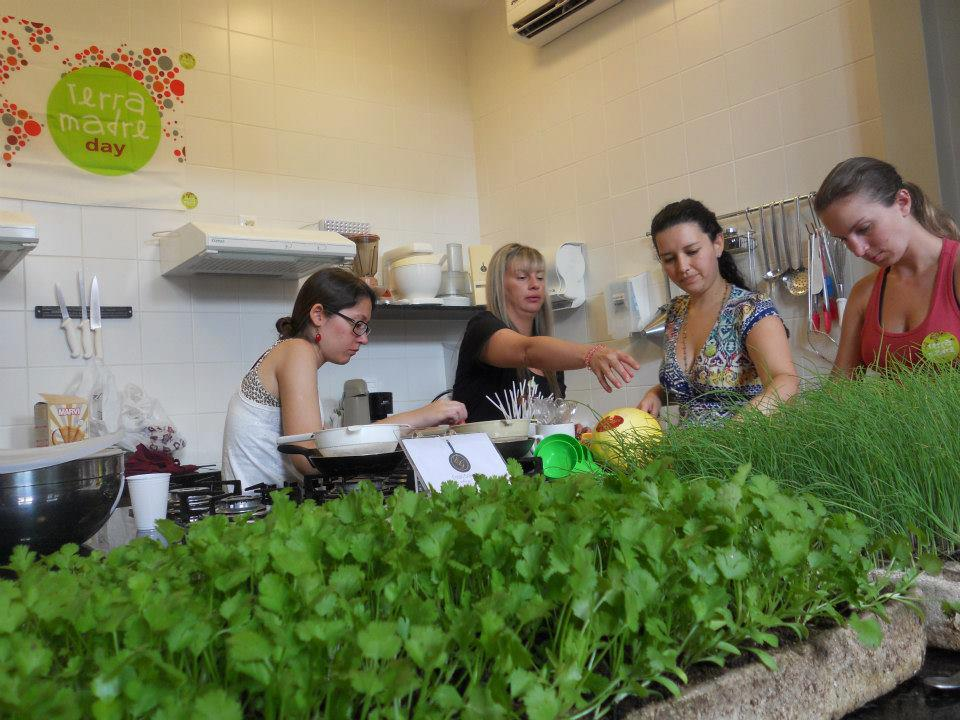 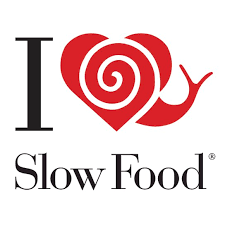 Українські органічні продукти:новації закону у сфері органіки
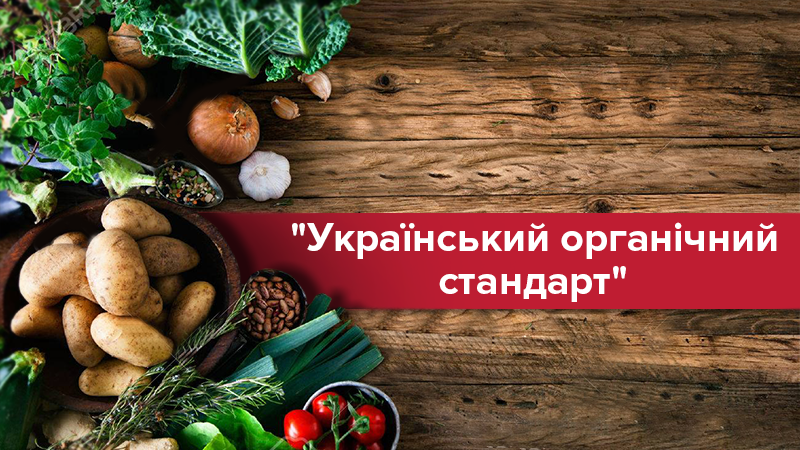 Органічне виноградарство – нове це добре забуте старе
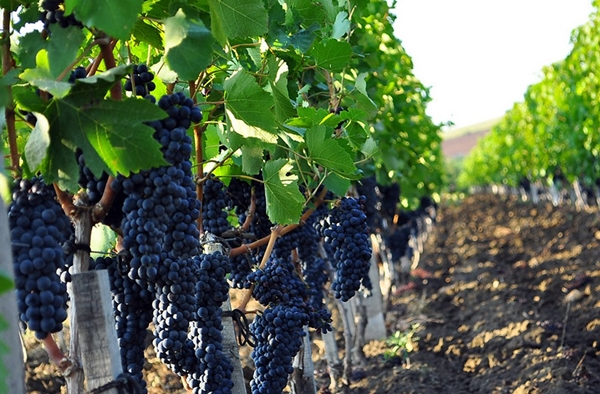 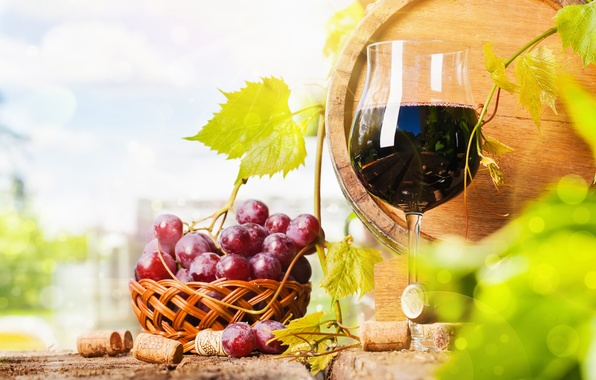 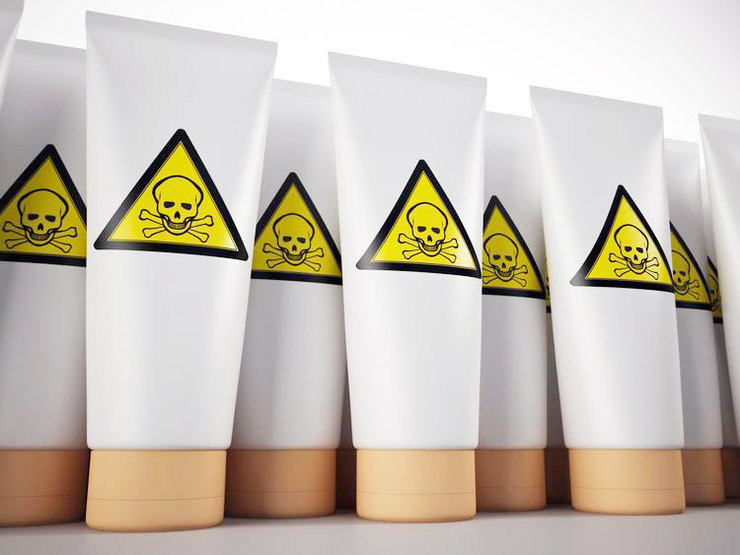 Чи нешкідлива ваша косметика: що приховують етикетки?
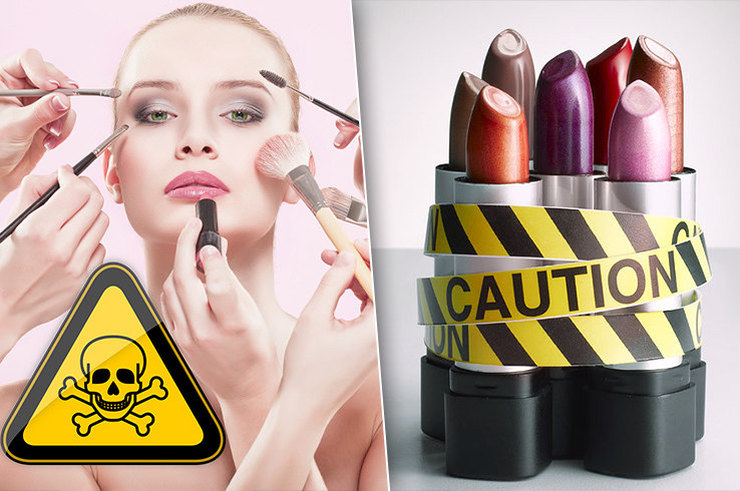 Небезпечні інгредієнти в косметиці
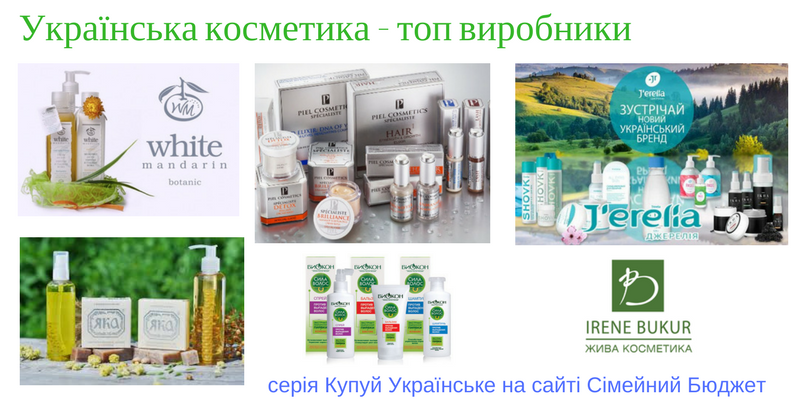 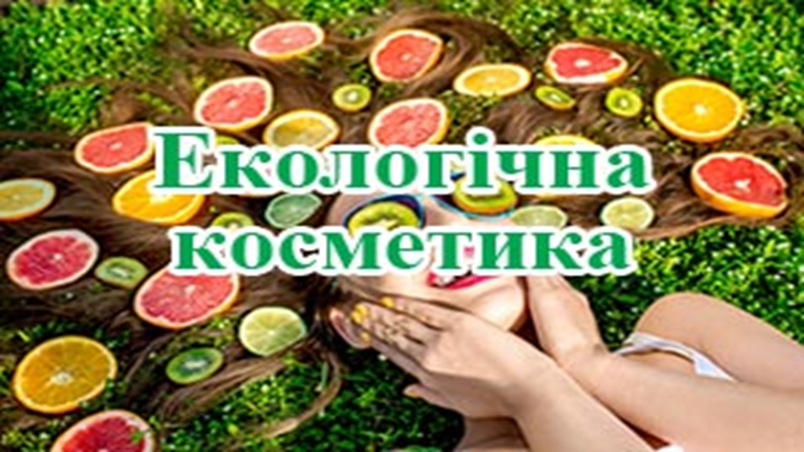 Віддай перевагу  - натуральності, екологічності, якості
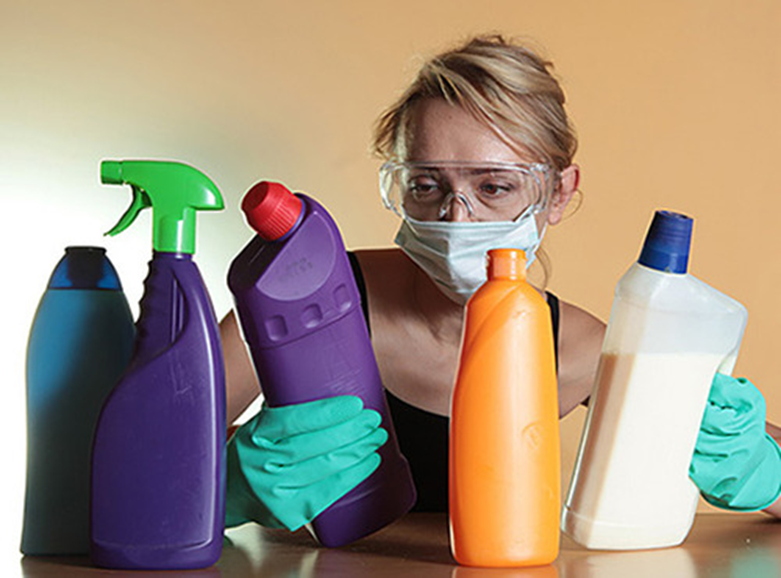 Які небезпеки приховує побутова хімія?
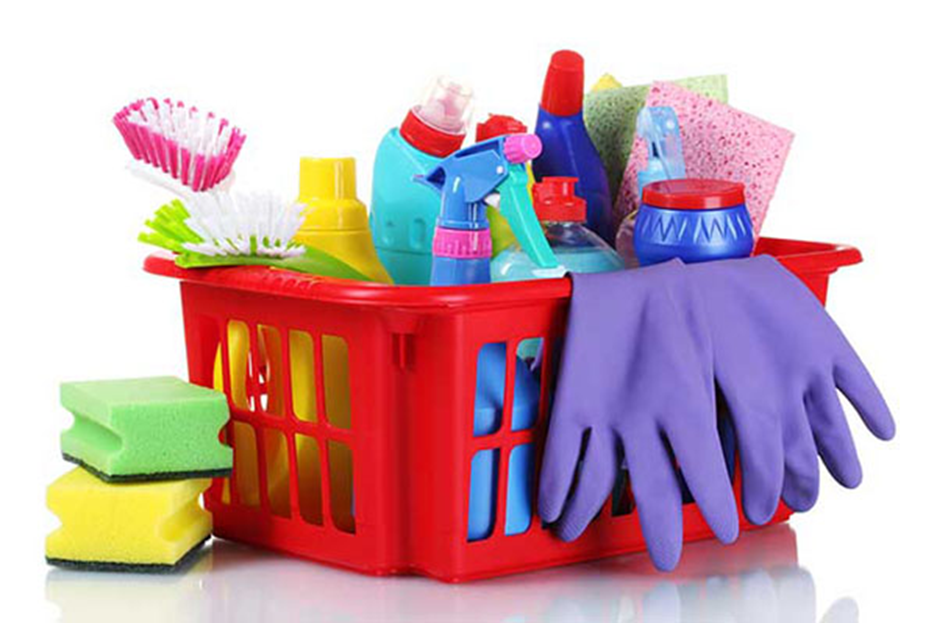 «Широко простягає хімія руки свої в справи людські»
М. В. Ломоносов
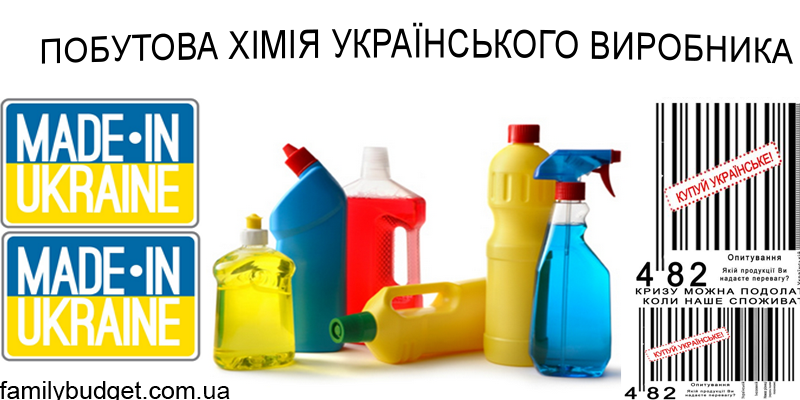 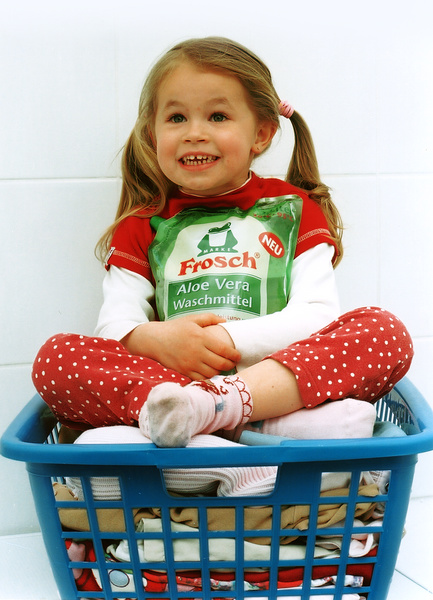 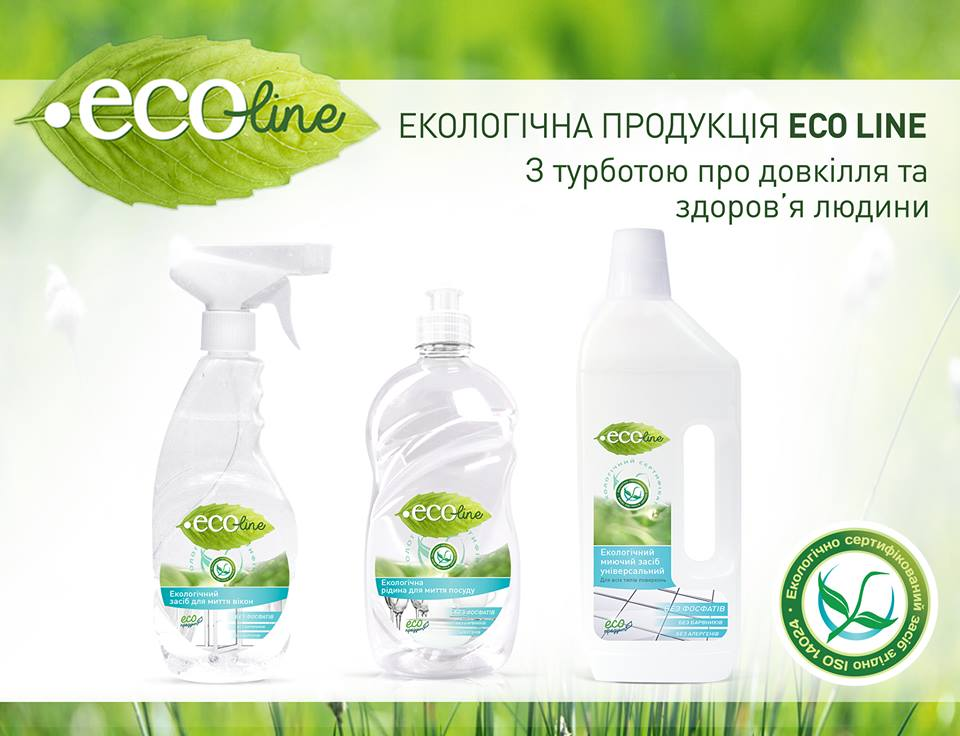 Чистота – без ризику для здоров’я
Екологічний автошлях  України
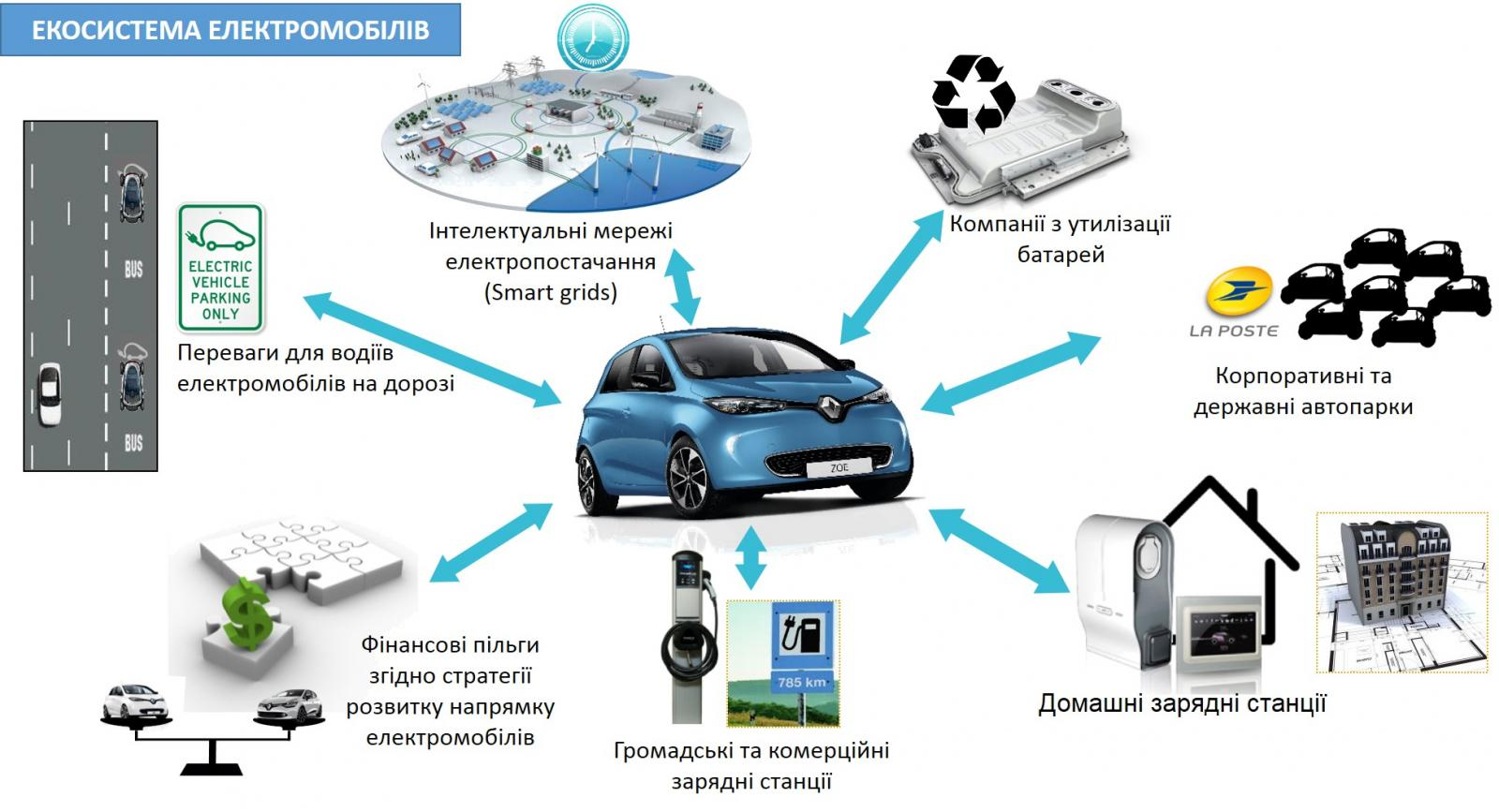 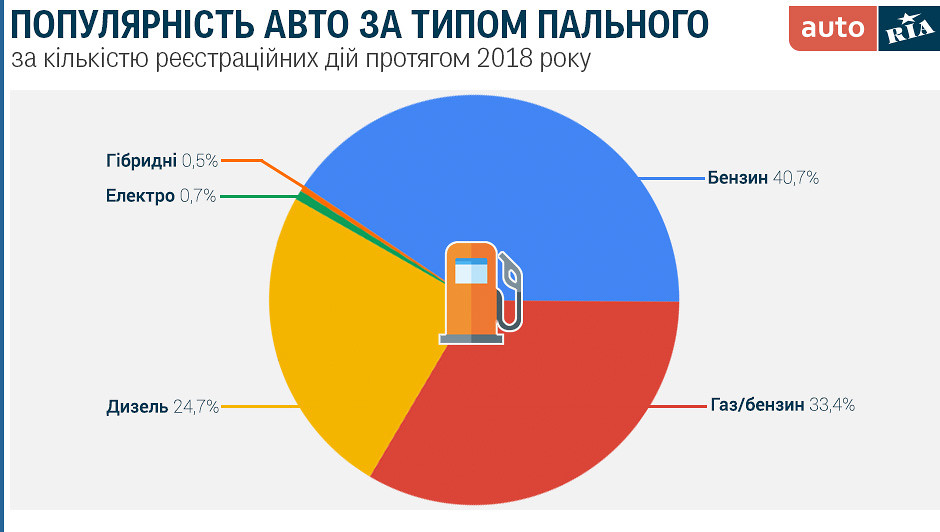 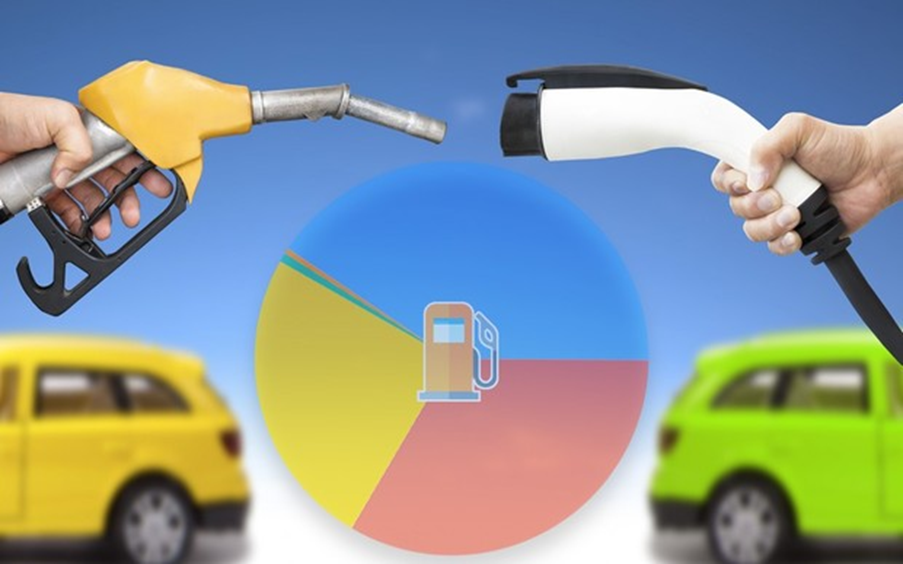 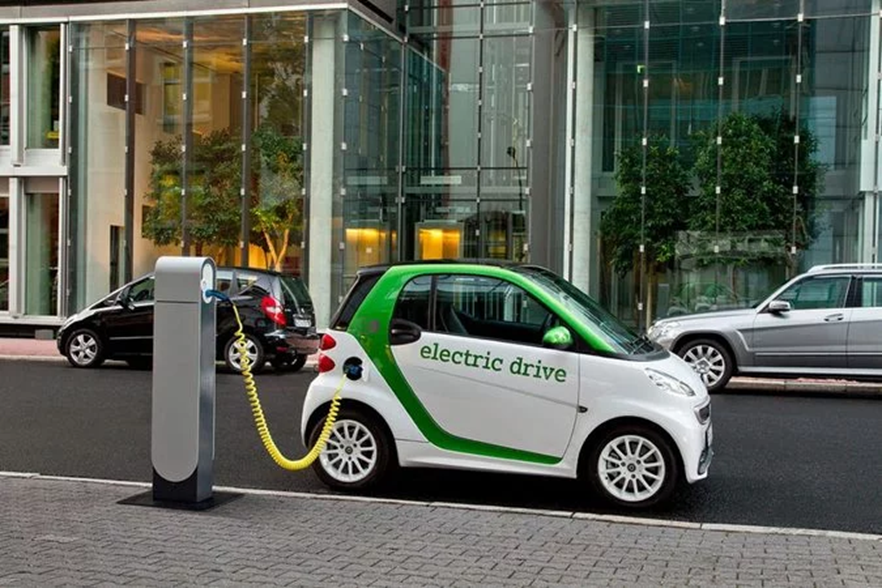 Яким авто віддають перевагу покупці в Україні
Як досягти мінімуму впливу на навколишнє середовище і здоров’я при будівництві і обробці споруд
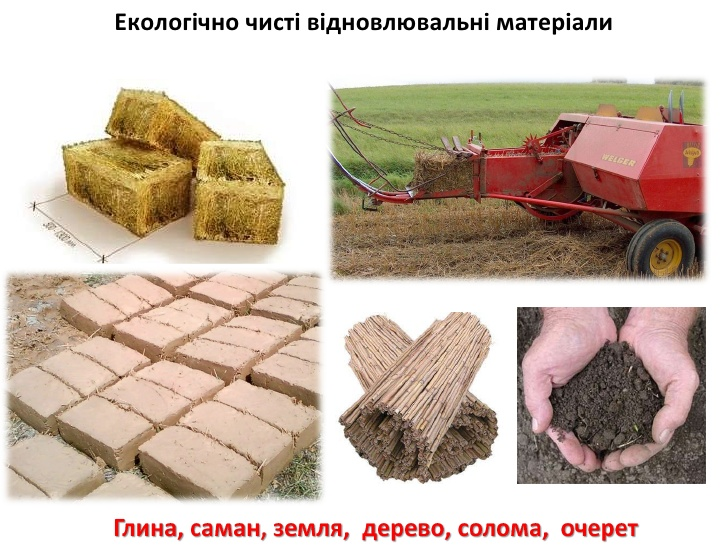 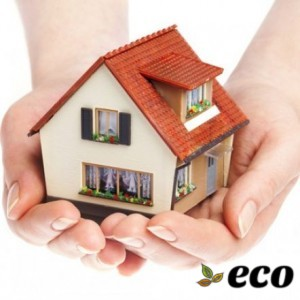 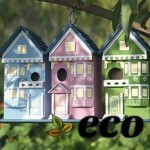 Наскільки екологічніо чисті і нешкідливі для навколишнього середовища та здоров’я сучасні будівельні матеріали?
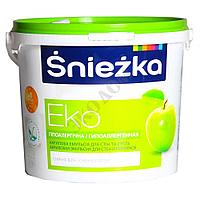 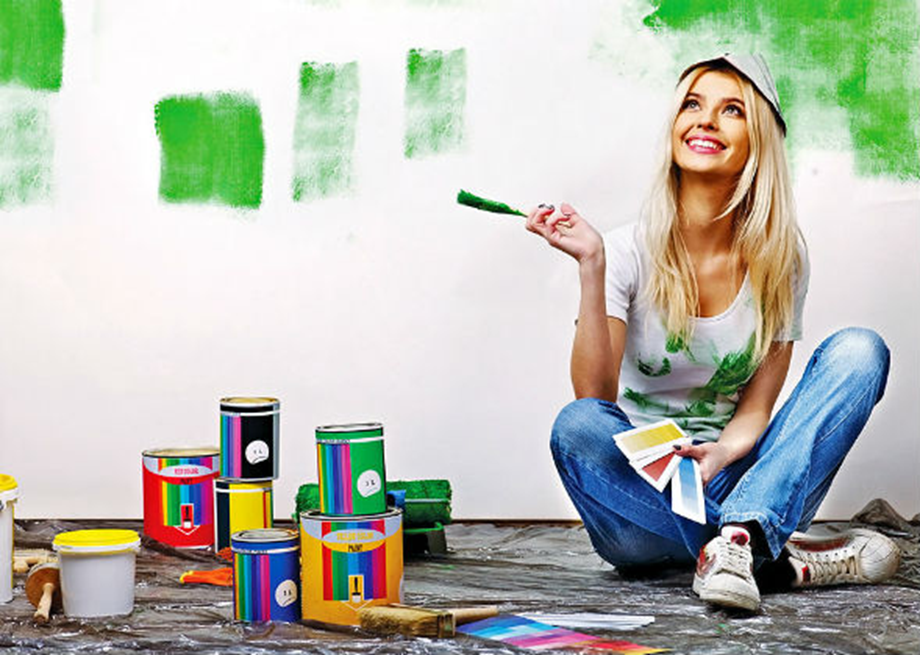 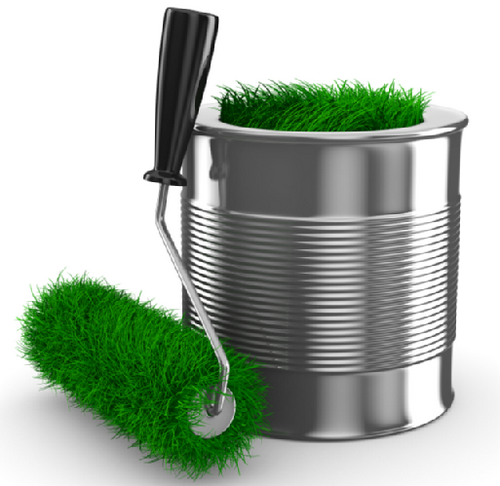 Чи готові ви обирати екологічно чисті товари?
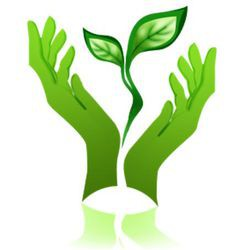 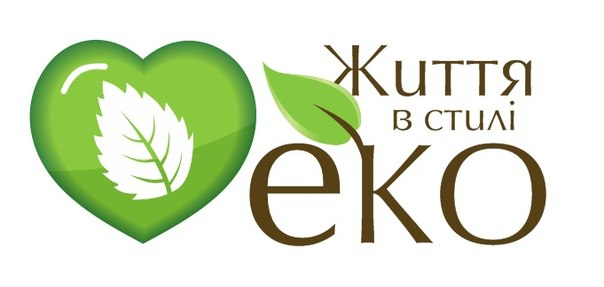 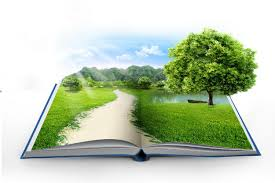